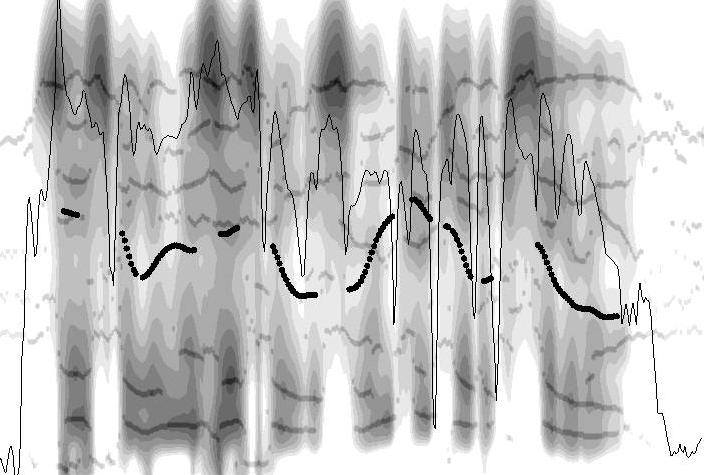 Türkçe Ses Dizgesinin İşleyişi - II
Dr. Öğr. Üyesi İpek Pınar Uzun
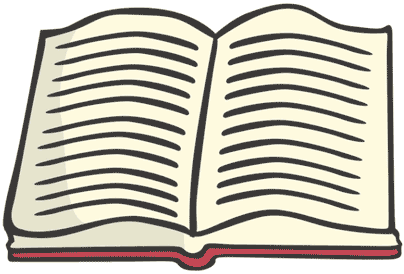 Okuma Listesi
Carr, P. (2008). A Glossary of Phonology. Edinburgh University Press.
Clark, J. (2007). An Introduction to Phonetics and Phonology. Üçüncü Baskı. Blackwell Yayınları.
Crystal, D. (1980). A Dictionary of Linguistics and Phonetics. Wiley Yayınları. 
Ergenç, İ. (2002). Konuşma Dili ve Türkçenin Söyleyiş Sözlüğü. Multilingual Yayınları. 
Ergenç, İ. ve Bekar Uzun, İ.P. (2017). Türkçenin Ses Dizgesi. Seçkin Yayıncılık. Ankara. 1. Baskı.
Gussenhoven, C. (2011). Understanding Phonology. 3. Baskı. Hodder Education.
Johnson, K. (2003). Acoustics & Auditory Phonetics. Blackwell Publishing. İkinci Baskı.
Kent, R.D. ve Read, C. (2002). Acoustic Analysis of Speech. Thomson Learning. İkinci Baskı.
Lacy, de P. (2007). The Cambridge Handbook of Phonology. Cambridge University Press.
Ladefoged, P. (2005). Vowels and Consonants. Blackwell Publishing. İkinci Baskı.
Ladefoged, P. (2006). A Course in Phonetics. Thomson/Wadsworth Yayınları. Beşinci Baskı.
Odden, D. (2005). Introducing Phonology. Cambridge University Press.
Reetz, H. ve Jongman, A. (2009). Phonetics: Transcription, Production, Acoustics and Perception. Blackwell Yayınları.
Seikel, J.A., King, D.W. ve Drumright, D.G. (2009). Anatomy & Physiology for Speech, Language and Hearing. 4. Baskı. Delmar Cangage Learning Yayınları.
Stevens, K. (2000). Acoustic Phonetics. The MIT Press. Birinci Baskı.
Zsiga, E.C. (2013). The Sounds of Language: An Introduction to Phonetics and Phonology. Wiley-Blackwell Yayınları. 
Styler, W. (2016). Using Praat for Linguistic Research, Version 1.6.Creative Commons.
Dr. İpek Pınar Uzun		 		  Türkçe Ses Dizgesinin İşleyişi - II
İngilizce Ses Örüntüleri: Üretici Sesbilim
Noam Chomsky ve Morris Halle (1968)

İngilizcenin Ses Örüntüleri (Sound Patterns of English), SPE Phonology, 1968

Üretici Sesbilim Kuramı (Generative Phonology)

Ayırıcı Özelliklerinin Formalleştirilmesi

Sesbilimsel Kurallar 

Ayırıcı özellikleri iki yönden incelemişlerdir (sesbilimsel ve sesbilgisel ayrımı çerçevesinde): 

Temel Biçim (Underlying Form)
Yüzey Biçim (Surface Form)

İngilizceyi özellikler (features) açısından üçe ayırmışlardır: 
Ana Sınıf Özellikleri (Major Class Features) 
Birincil Yerleştirme Özellikleri (Primary Placement Features)
Ek Özellikler (Additional Features)
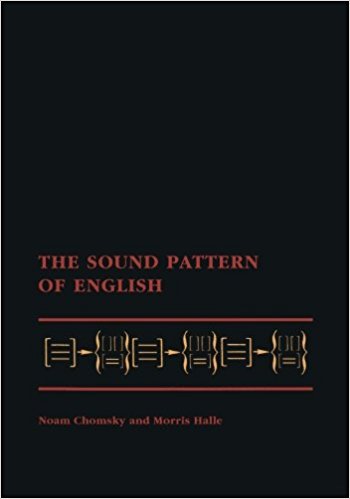 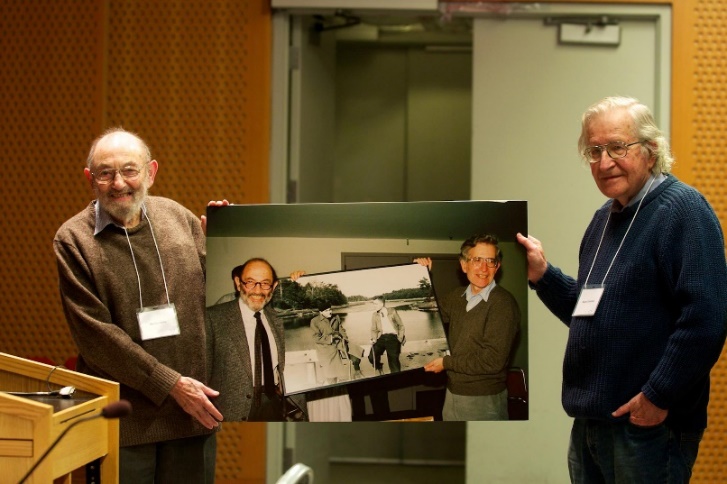 Dr. İpek Pınar Uzun		 		  Türkçe Ses Dizgesinin İşleyişi - II
Üretici Sesbilim: Ayırıcı Özellikler
Noam Chomsky ve Morris Halle (1968)

Ana Sınıf Özellikleri (Major Class Features) 

Ünlü ve ünsüzleri birbirinden ayırmak için [± ünsüz] özelliği
[± seslemli] (syllabic) olma özelliği > seslemin çekirdeği (nucleus) ile ilişkilidir, onset ya da coda değil!
[± ötümlü/titreşimli] (sonorant) > yüksek (high) ya da alçak (low)
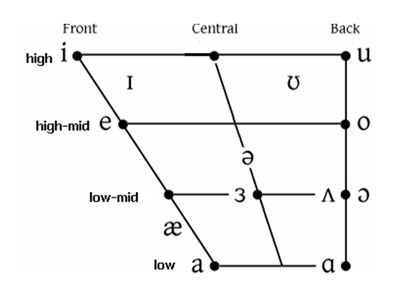 B) Birincil Yerleştirme Özellikleri 
(Primary Placement Features)

1) ÜNLÜLER

[+yüksek], [+alçak], [+arkadil], [+yuvarlak]

Örnek: /i/ > [+yüksek, –alçak, –arkadil, –yuvarlak]
            /a/ > [–yüksek, +alçak, –arkadil, –yuvarlak]
           /o/ >  [–yüksek, –alçak, +arkadil, +yuvarlak]
Dr. İpek Pınar Uzun		 		  Türkçe Ses Dizgesinin İşleyişi - II
Üretici Sesbilim: Ayırıcı Özellikler
B) Birincil Yerleştirme Özellikleri 
     (Primary Placement Features)

2) ÜNSÜZLER

Çıkış yerleri temelinde sınıflandırma yapılmıştır. 

Dudaksıl ünsüzlerden (labial) küçük dil ünsüzlerine (uvular) doğru uzanan bir sınıflandırma

[± taçsıl] ünsüzler (coronal), dil ucu (dil palası) kısmını gösterir: Bu ünsüzler, dişsil (dental) ve damaksıl (palatoalveolar) ünsüzler arasındaki konumda üretilmektedir. 

[±ön] ünsüzler (anterior), Taçsı ünsüzlerle ilişkilidir ve dişsetinin (diş çukurları) ön kısmıdır. Bu nedenle, dudaksıl, dişsil ve dişyuvasıl (alveolar) ünsüzlerle ilişkilendirilmektedir.
[taçsı]
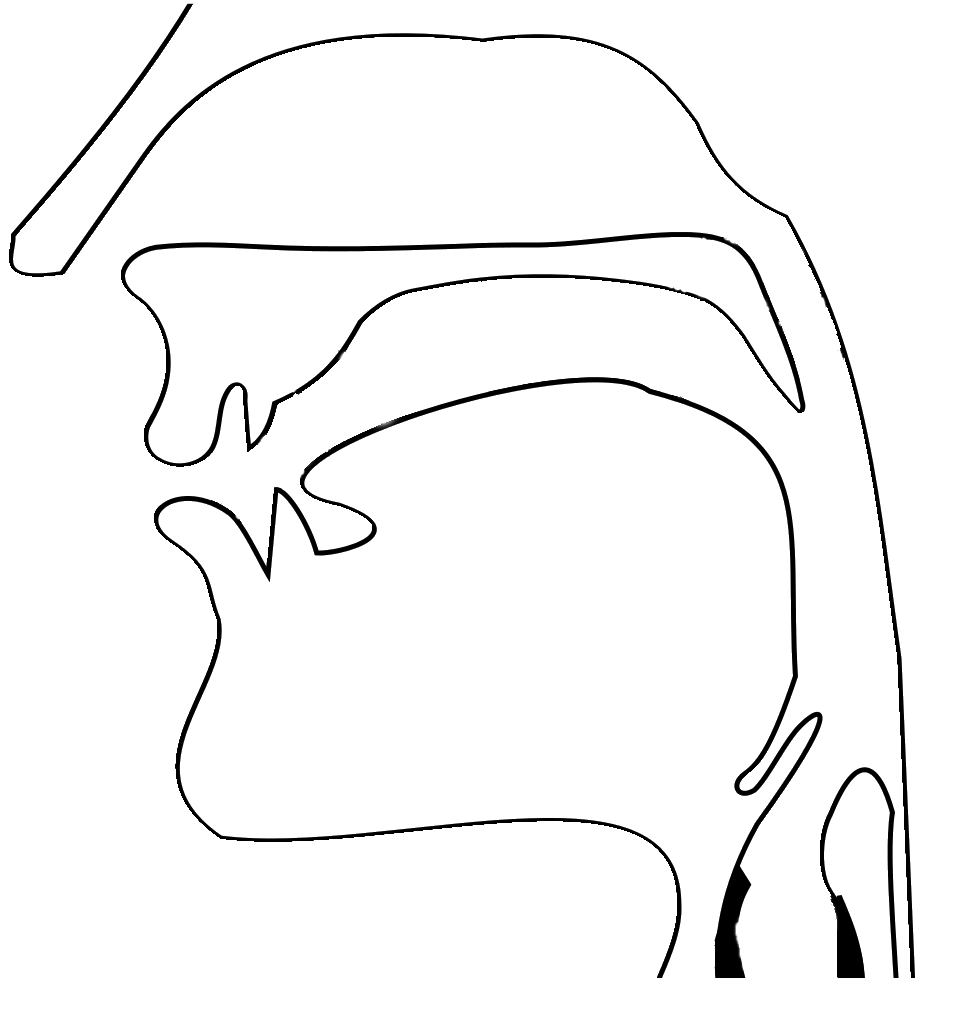 c
d
[konum]
b
a
(a) /p/ [–ön, –taçsıl]
(b) /t/  [+ön, +taçsıl]
(c) /c/  [–ön, +taçsıl]
(d) /k/ [–ön, –taçsıl]
[ön]
Dr. İpek Pınar Uzun		 		  Türkçe Ses Dizgesinin İşleyişi - II
Üretici Sesbilim: Ayırıcı Özellikler
C) Ek Özellikler (Additional Features)

Patlayıcı ve genizsil ünsüzler


[± sürekli] ünsüzler (continuant), patlamalı ya da patlamalı olmayan ünsüzler arasındaki farklılığı gösterir. 
[± sızmalı] ünsüzler (strident), gürültülü ve daha az gürültülü sızmalı/sürtünücü ünsüzler arasındaki farklılığı gösterir.




Jacobson tarafından sunulan bu iki özelliğe, Chomsky ve Halle (1968), [± gecikmeli] ünsüzler (delayed released) özelliğini de eklemiştir. Bu özellik, düz patlamalılarla, afrike ünsüzler arasındaki farklılığı gösterir.

	t   [–gecikmeli]
	ts [+gecikmeli]
Dr. İpek Pınar Uzun		 		  Türkçe Ses Dizgesinin İşleyişi - II
Üretici Sesbilim: Ayırıcı Özellikler
Sesdizimsel Özellikler
Sesbilimsel Kurallar
Doğal Sınıflandırma
Ayırıcı Özellikler, belirli sayıda sesbilimsel parçadan oluşmakta ve Evrensel Dilbilgisi kuramının bir parçası olarak kabul edilmektedir.
Tekli Özellikler (Unary Features)
İkili Özellikler (Binary Features)
±
[ ]
Dr. İpek Pınar Uzun		 		  Türkçe Ses Dizgesinin İşleyişi - II
AYIRICI ÖZELLİK KURAMI (Distinctive Feature Theory)
Konuşulanı duyarken ve çözümlerken de beyin, işitsel sinirlerden gelen sürekli ve iç içe verileri, önce sesbilimsel yapının işleyiş kuralları çerçevesinde çözümleyerek anlamlandırma sürecini başlatır.

	Konuşma sesleri, Trubetzkoy ve Jacobson’un 1928’lerde ortaya koydukları sesbilim kuramında belirtildiği gibi ayırıcı özellikler taşırlar ve beyindeki yerleşimleri de böyle gerçekleşmektedir. Ayırıcı özellikler yoluyla elde edilen seslerarası ilişkiler, söyleyişin işleyiş düzenini de açıklar.
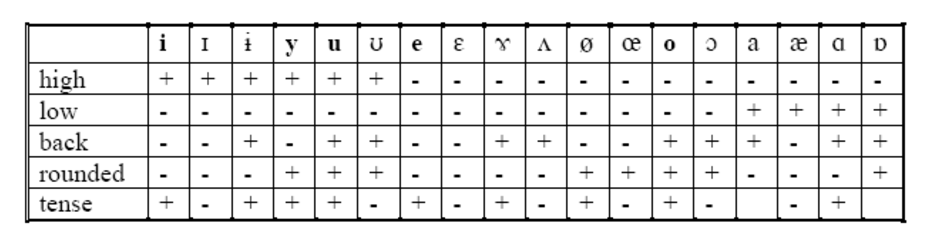 13.10.2016			 DKT203 - İpek Pınar Bekar			19
AYIRICI ÖZELLİK KURAMI: En Küçük Çiftler (Minimal Pairs)
Beyin, dilin anlatımsal değişkesini, tümcelerin tamamını depo ederek değil, tümceleri oluşturan sözcükleri, sesbirimleri, onların anlamlarını ve ayırıcı özelliklerini ve sözcükleri yerleştireceği örüntüleri depolayarak gerçekleştirir.


 




Araştırmalar, yalnızca dile ait olanların değil, yaşama özgü tüm imgelerin de fotokopi biçiminde bellekte tutulmadığını, o imgeyi oluşturan özelliklerin, yani ayırıcı özelliklerin yalnızca, nöronlar aracılığıyla saklandığını göstermektedir.
/kal/       /kel/
düz          +           + 
dar          +           +
öndil        -           +
13.10.2016			 DKT203 - İpek Pınar Bekar			20
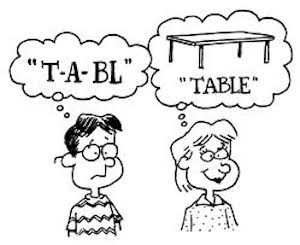 SESBİRİM (Phoneme)
Dilde anlam ayırtedici en küçük birim sesbirimdir.

Her sesbirim, beyinde ayırıcı özelliklere ayrı ayrı kodlanmakta ve biçimbirimlerin oluşumunu gerçekleştirmektedir. 

Sesbirimler, seçme-birleştirme sürecinde etkin rol oynamakta, yeni bir öbek yapı kurulurken, beyin her seferinde sesbirimlerin biraraya getirilmesiyle öbek yapının kurulmasına izin vermektedir. 

Örneğin, gelişimsel disleksi tanısı almış bireylerde gözlemlenen sesbirim yanlışlarının temelinde bu nedenle seçme-birleştirme 
sorunu olduğu öne sürülmektedir: /tuz/ > /buz/
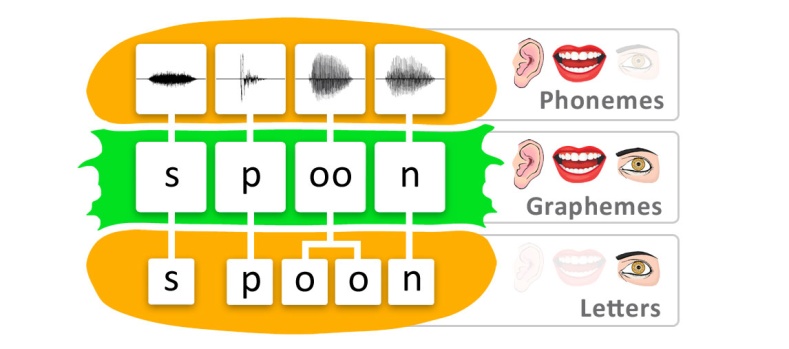 13.10.2016			 DKT203 - İpek Pınar Bekar			21
Ünlü Özellikleri: Vocalic Features
[± yüksek] 
[± alçak] 

[± arkadil] 
[± öndil]
 
[± yuvarlak]
[± gevşek]
[–öndil]
[–arkadil]
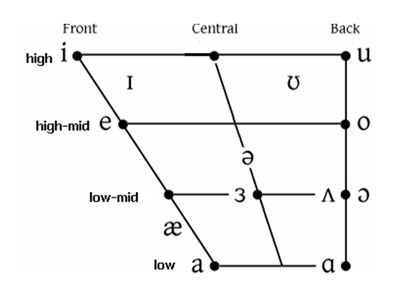 [+öndil]
[–arkadil]
[+öndil]
[–arkadil]
[+yüksek]
[–alçak]
yüksek
[–yüksek]
[–alçak]
orta
[–yüksek]
[+alçak]
alçak
Dr. İpek Pınar Uzun		 		  Türkçe Ses Dizgesinin İşleyişi - II
Ünlü Özellikleri: Vocalic Features
Bütün ünlüler [–ünsüz] olarak tanımlandığı için aşağıdaki biçim kuramda gösterilmektedir:
[+ötümlü]
[+seslemli]
+ötümlü
+seslemli
ya da
[–ünsüz]
Her ne kadar Türkçede görülmese de, kimi dillerde (İngilizce gibi) ünlüler genizsil özellik gösterebilmektedir. Bu durumda aşağıdaki gibi kodlanmalıdır:

bat [bæt]         [–genizsil]
bat [bãet]        [+genizsil]


Vurgusuz ünlü (schwa) gösterimi, genellikle dillerde /ı/ sesi için kullanılmaktadır. Bu sesler, ünlü dörtgeninde ölü alan olarak da tanımlanan orta kısımda konumlanmaktadır. Türkçede vurgusuz ünlü tanımlaması halen tartışmalıdır.
Dr. İpek Pınar Uzun		 		  Türkçe Ses Dizgesinin İşleyişi - II
Ünsüz Özellikleri: Consonantal Features
A. TEKLİ ÖZELLİKLER
Tekli özellikler (unary features), bir sesin [+] ya da [–] değer almasıyla ilişkili değildir. Örneğin, bir ses dudaksıl, taçsıl ya da dil sırtı özelliği taşıyabilir; ya da bir ses örneğin dudaksıl özellik taşıyorsa o sesin [–taçsıl], [–dil sırtı] gibi kodlanması uygun değildir. Bunun yerine, o ses için, doğrudan [+dudaksıl] demek daha uygundur.
[DUDAKSIL]: Dudaklar
[TAÇSIL]: Dil palası/Dilucu
[DİL SIRTI]: Dilin orta ya da arka bölümleri
Dr. İpek Pınar Uzun		 		  Türkçe Ses Dizgesinin İşleyişi - II
Ünsüz Özellikleri: TAÇSIL Özellikler
TAÇSILLAR (Coronals)
Üretici Sesbilim Kuramının tanımlandığı İngilizcede taçsıl ünsüzler, 4 özellik temelinde incelenmektedir: 


[± ön] (anterior)

[± dağınık] (distributed) 

[± sızmalı] (strident)

[± yanal] (lateral)
Dr. İpek Pınar Uzun		 		  Türkçe Ses Dizgesinin İşleyişi - II